Blood
The River of Life
I.  Components-connective tissue
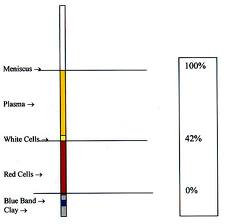 A.  Formed elements

B.  Erythrocytes

C.  Buffy coat

D.  Plasma
II.  Physical traits
A.  Sticky
B.  Color varies with oxygen load
C.  5X thicker than water
D.  pH  7.35-7.45
E.  8% body weight
F.  Healthy men 5-6 liters
III.  Plasma
A.  90 % water with a lot of solute
B.  Stuff dissolved
Gases, electrolytes, hormones, plasma proteins, wastes, nutrients

Proteins most abundant
Albumin-osmotic balance, pH buffering
Clotting factors-fibrinogen
Some hormones
Antibodies-globulins
IV.  Formed elements
A.  Erythrocytes (RBC’s)
1.  shape
2.  anucleate
3.  hemoglobin (13-18 g/ml male
      12-16 g/ml female)
4.  no internal organelles
5.  5 million/cubic mm
6.  anemia
7.  http://www.youtube.com/watch?v=mCf6V5RoBEA
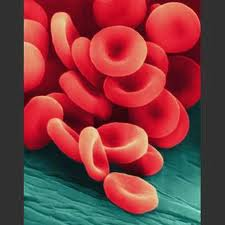 8.  sickle cell anemia
Causes
Populations effected
Sickle cell anemia vs trait
Advantages of trait

9.  Polycythemia
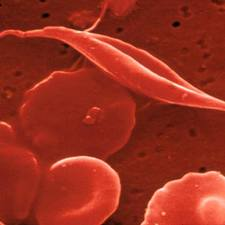 B.  Leukocytes
1.  5,000-10,000 cubic mm
2.  complete organelle complement
3.  protective moveable army
4.  diapedesis
5.  positive chemotaxis
6.  phagocytosis
7.http://www.youtube.com/watch?v=JnlULOjUhSQ&feature=related
8.  Types of leukocytes
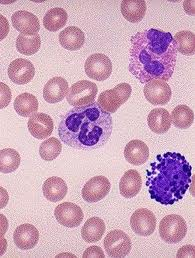 a.  Granulocytes
Neutrophils are phagocytes of bacteria and fungi
Eosinophils increase in number during parasitic worm infections
Basophils release histamine
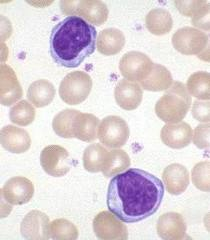 b.  Nongranulocytes
Lymphocytes produce antibodies
Monocytes turn into macrophages
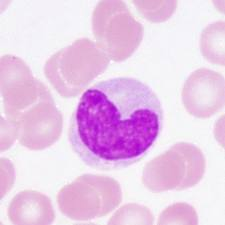 C.  Platelets
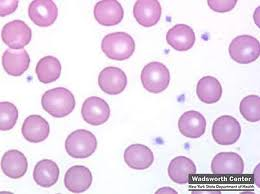 1.  noncellular
2.  300,000/mm
3.  required for blood clotting
V.  Hematopoiesis
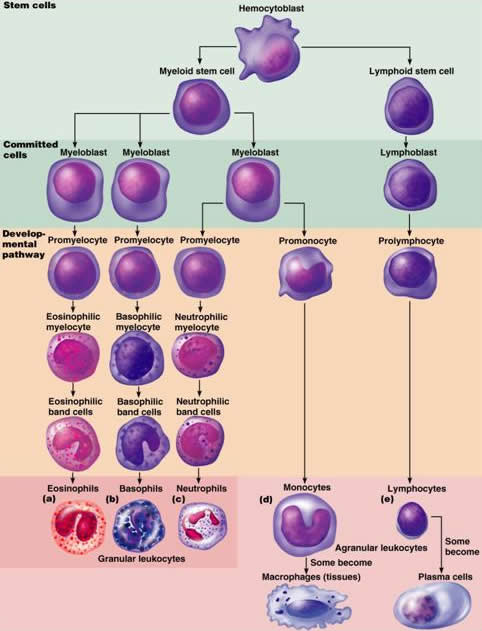 1.  red bone marrow flat bones skull and pelvis
2.  stem cell
3.  erythropoietin produced in kidneys
4.  thrombopoietin
VI.  Hemostasis
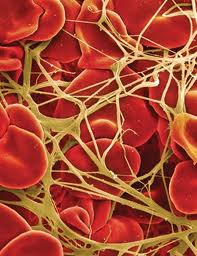 A.  Sequence
1.  vascular spasm
2.  platelet plug forms
3.  coagulation occurs  fibrinogen -> fibrin
Platelet plug or thrombus
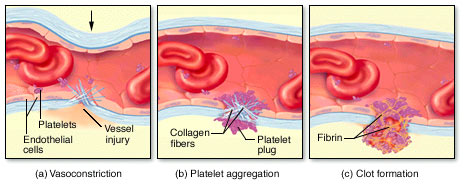 B.  Disorders of hemostasis
1.  thrombus
2.  embolus
3.  thrombocytopenia
4.  hemophilia
VII.  Bood Groupings
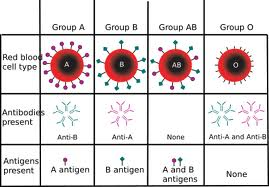 A.  Definitions
1.  antigen
2.  antibody
3.  agglutination

ABO blood group
	1.  Type A (40%)
	2.  Type B (11%)
	3.  Type AB (4%)
	4.  Type 0 (45%)
C.  Rh factor
1.  family of antigens
2.  Rhesus monkey
3.  positive vs. negative
4.  negative does not have antibodies automatically
5.  erythroblastosis fetalis
D.  Blood typing
1.  serum anti-A
2.  serum anti-B
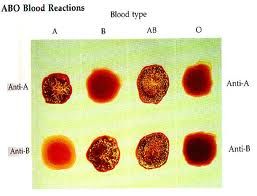 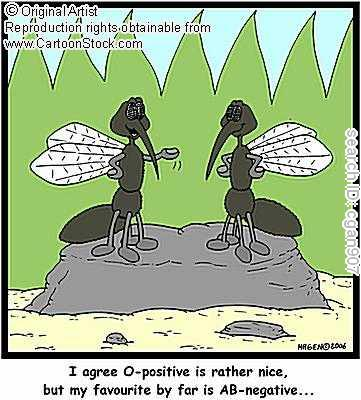